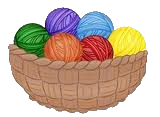 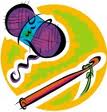 Объединение  Вязание крючком  «Послушные узелки»
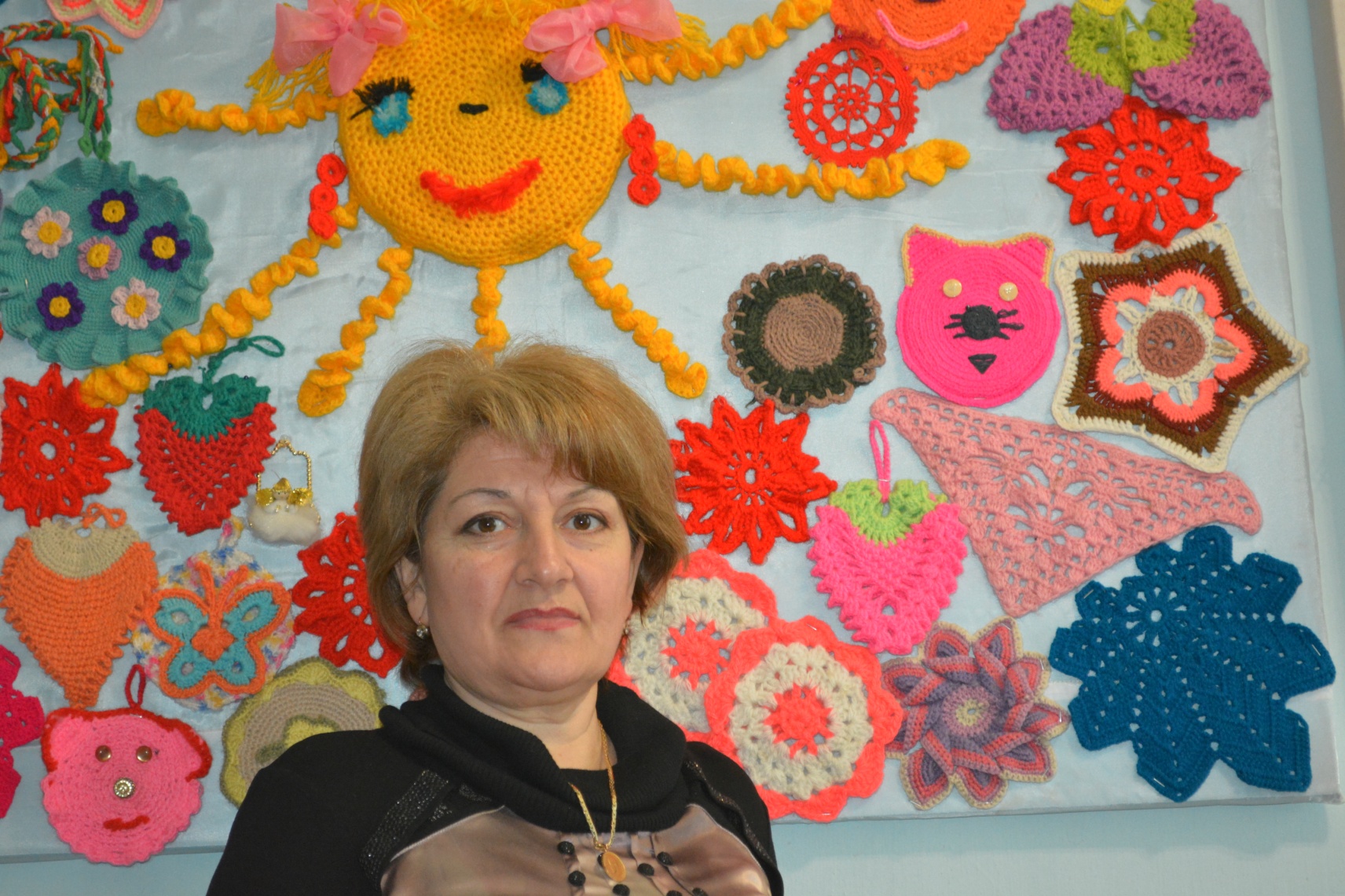 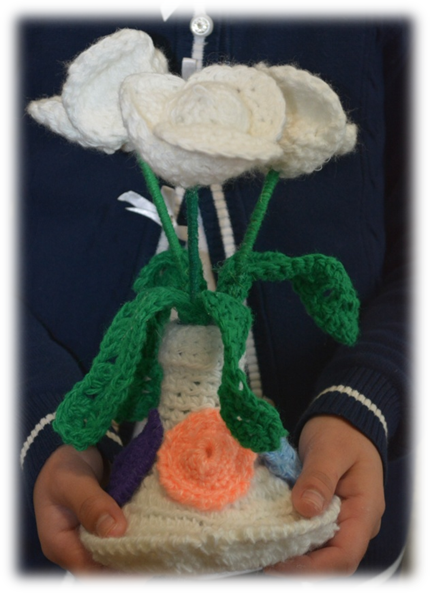 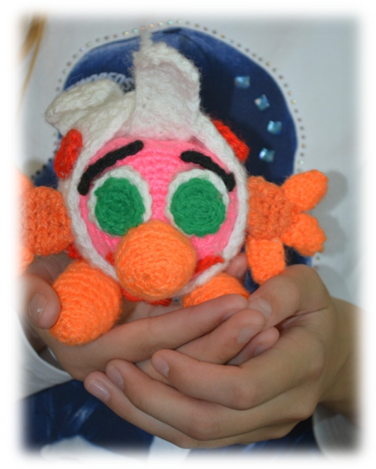 Магомедмирзоева
 Индира Мурадовна
Педагог дополнительного образования высшей категории
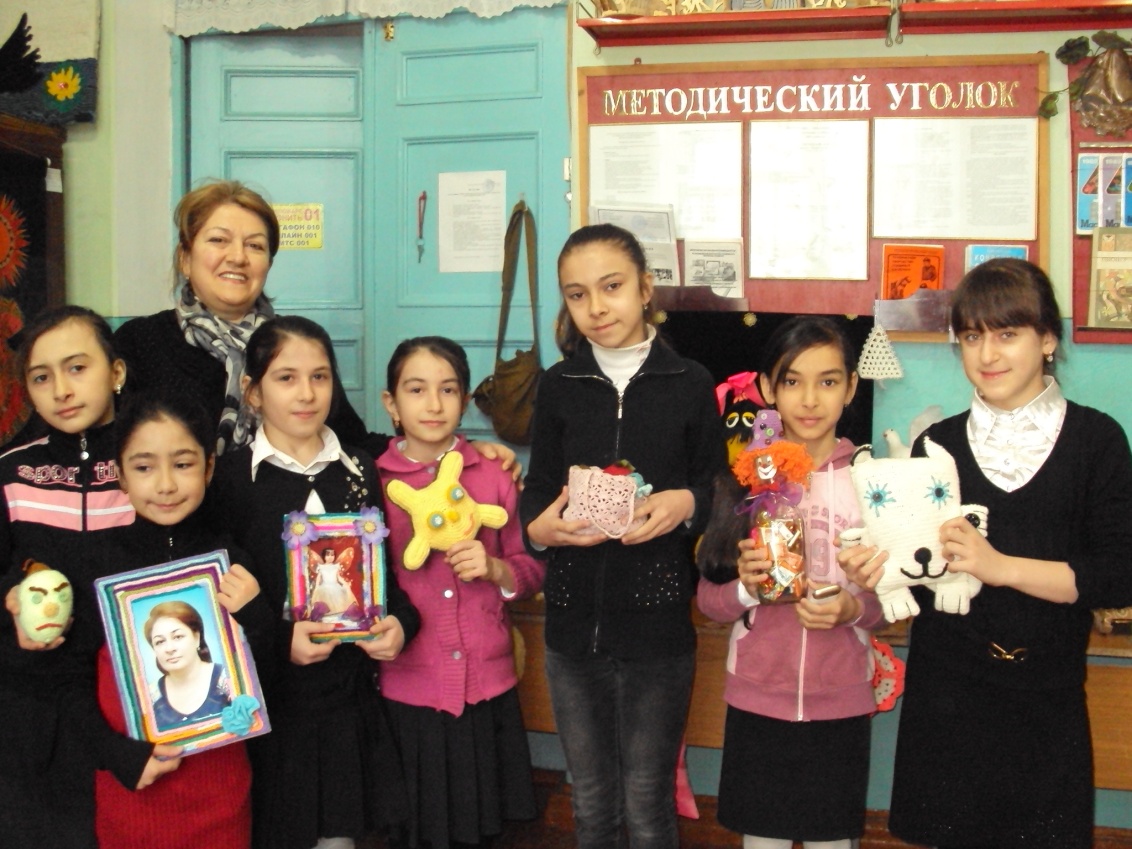 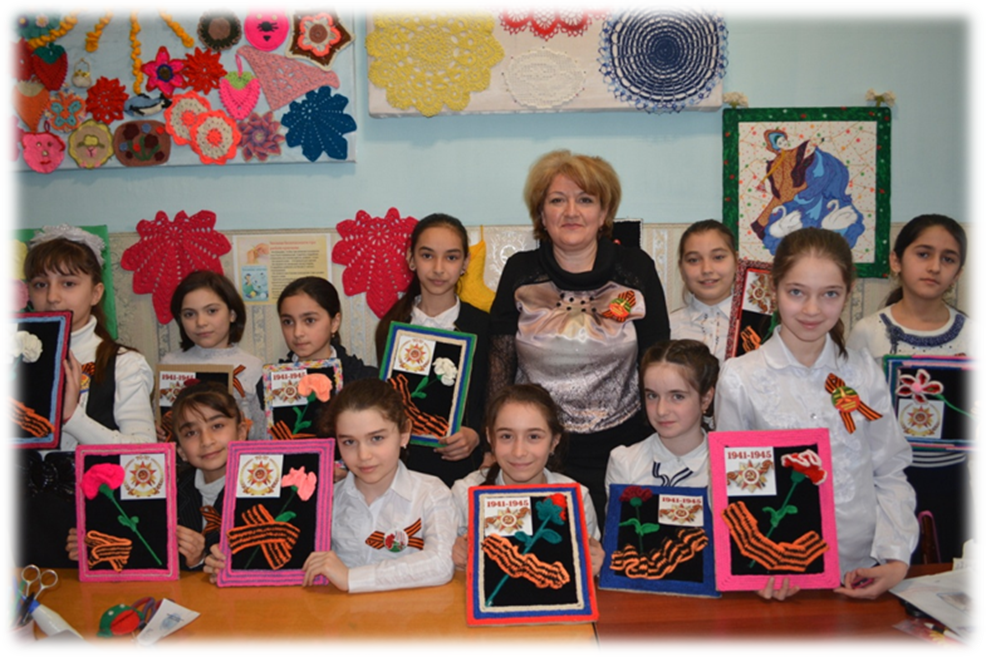 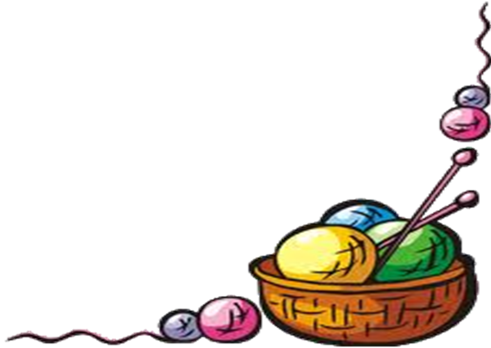 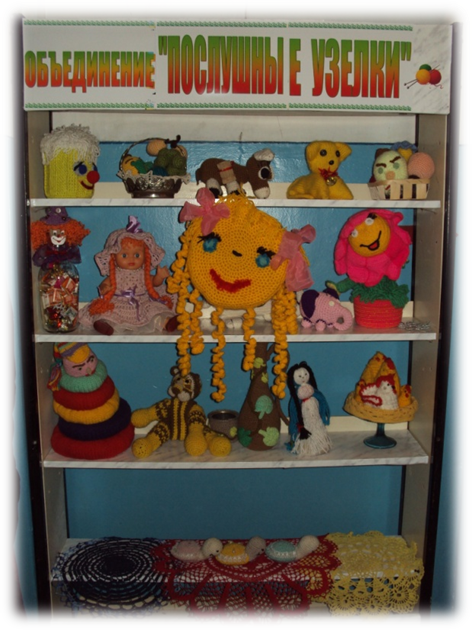 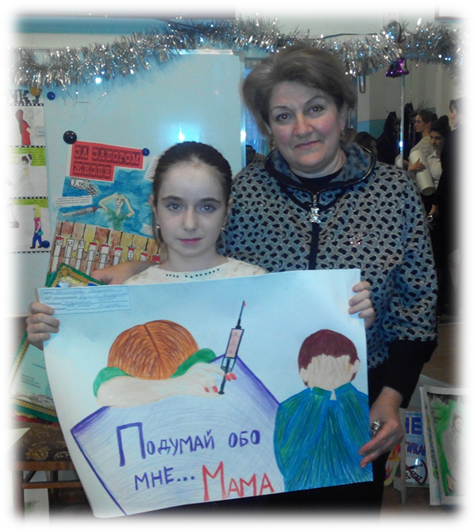 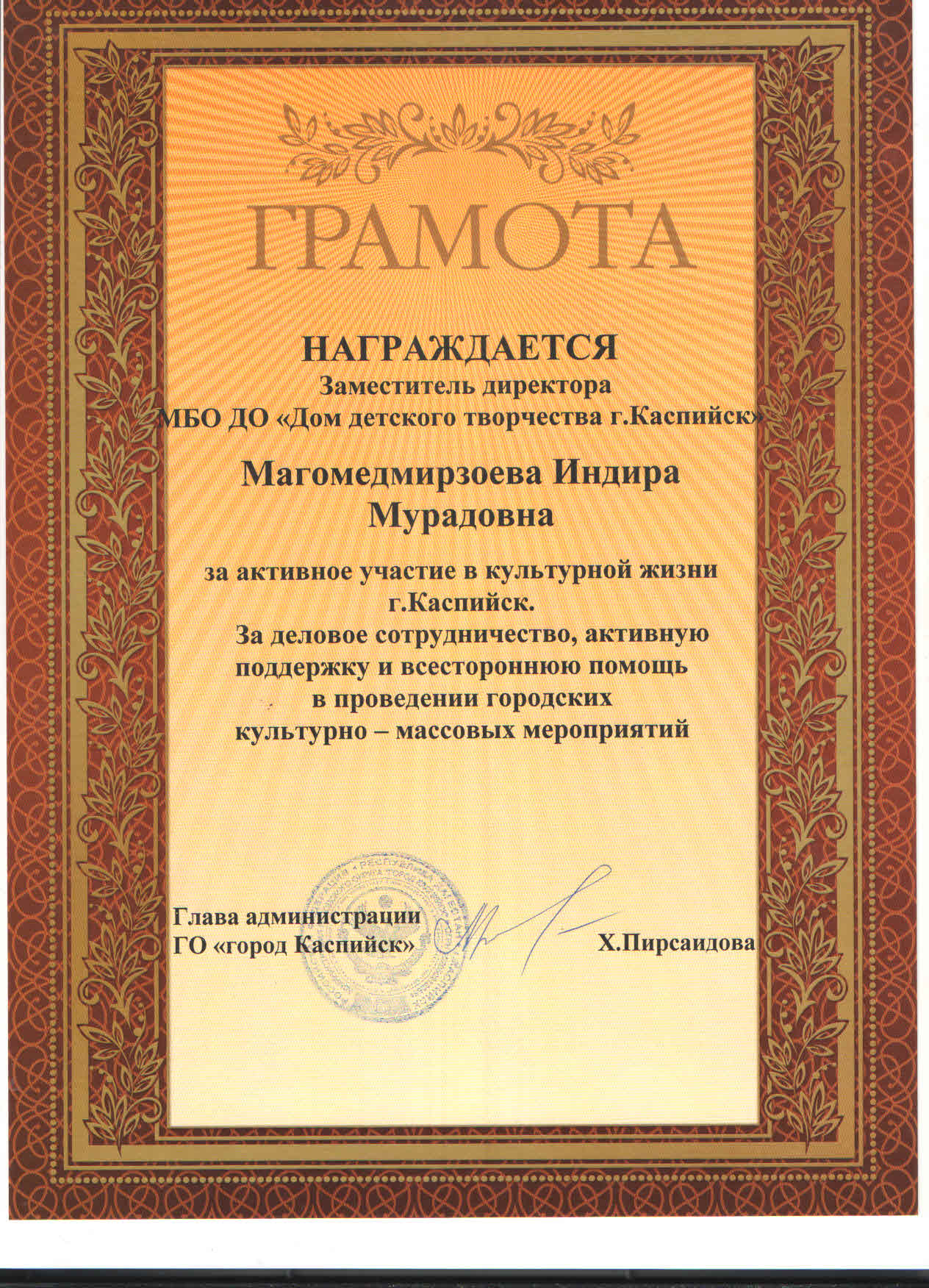 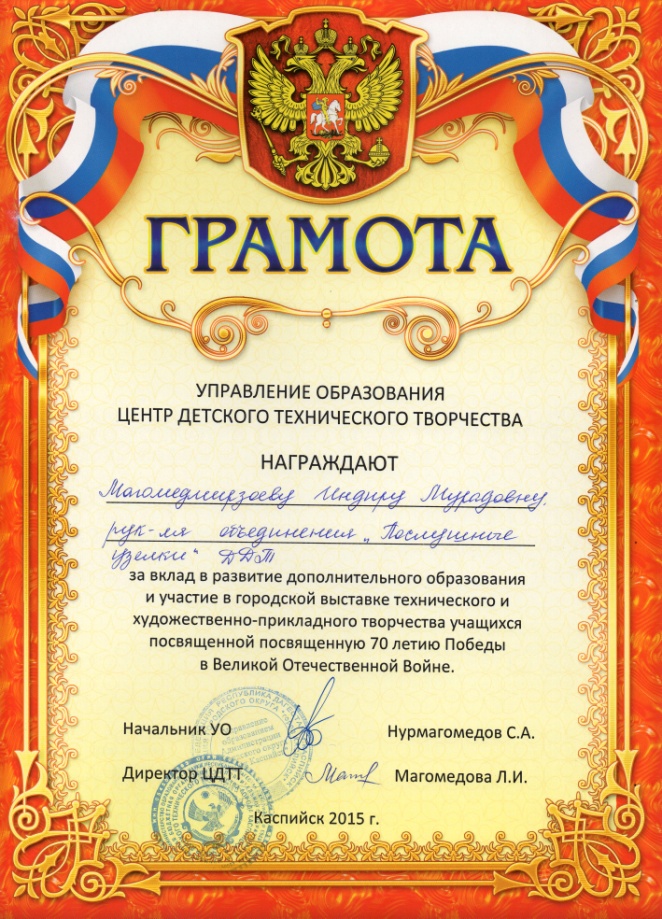 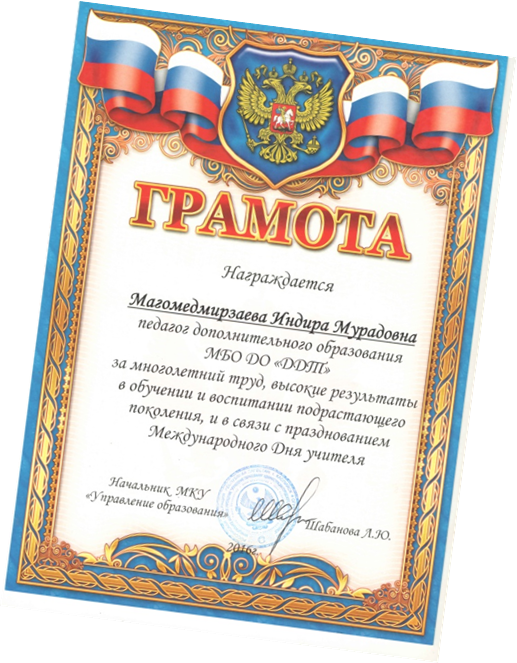 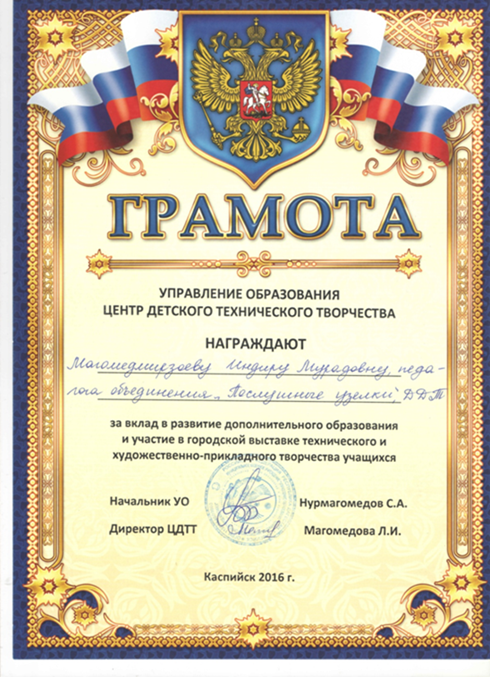 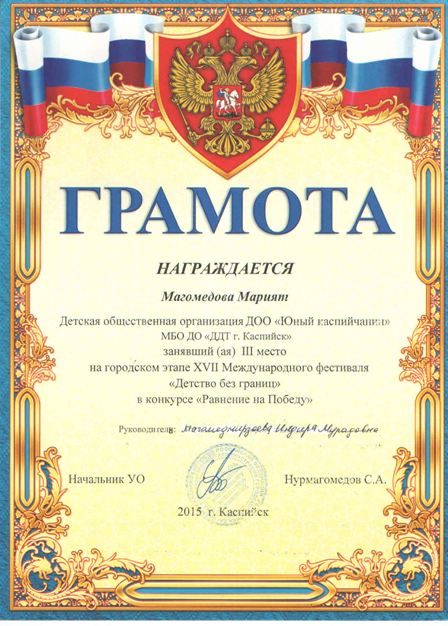 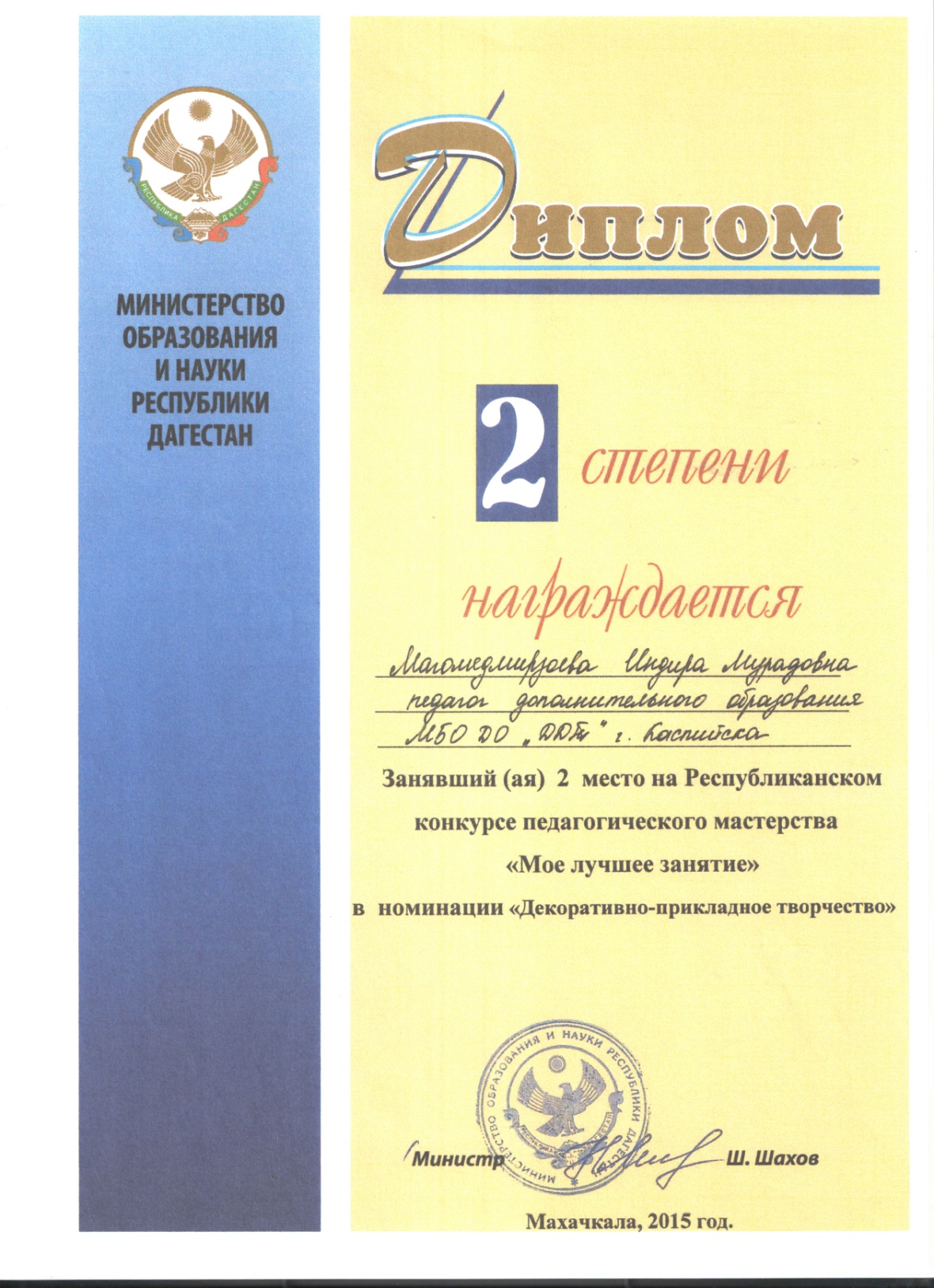 Магомедмирзоева И.М.   приняла участие в заочном  Республиканском конкурсе педагогического мастерства «Моё лучшее занятие». 
За   конспект  занятия «Георгиевская лента» награждена в  номинации декоративно-прикладное творчество  Дипломом II степени Министерства образования и науки РД
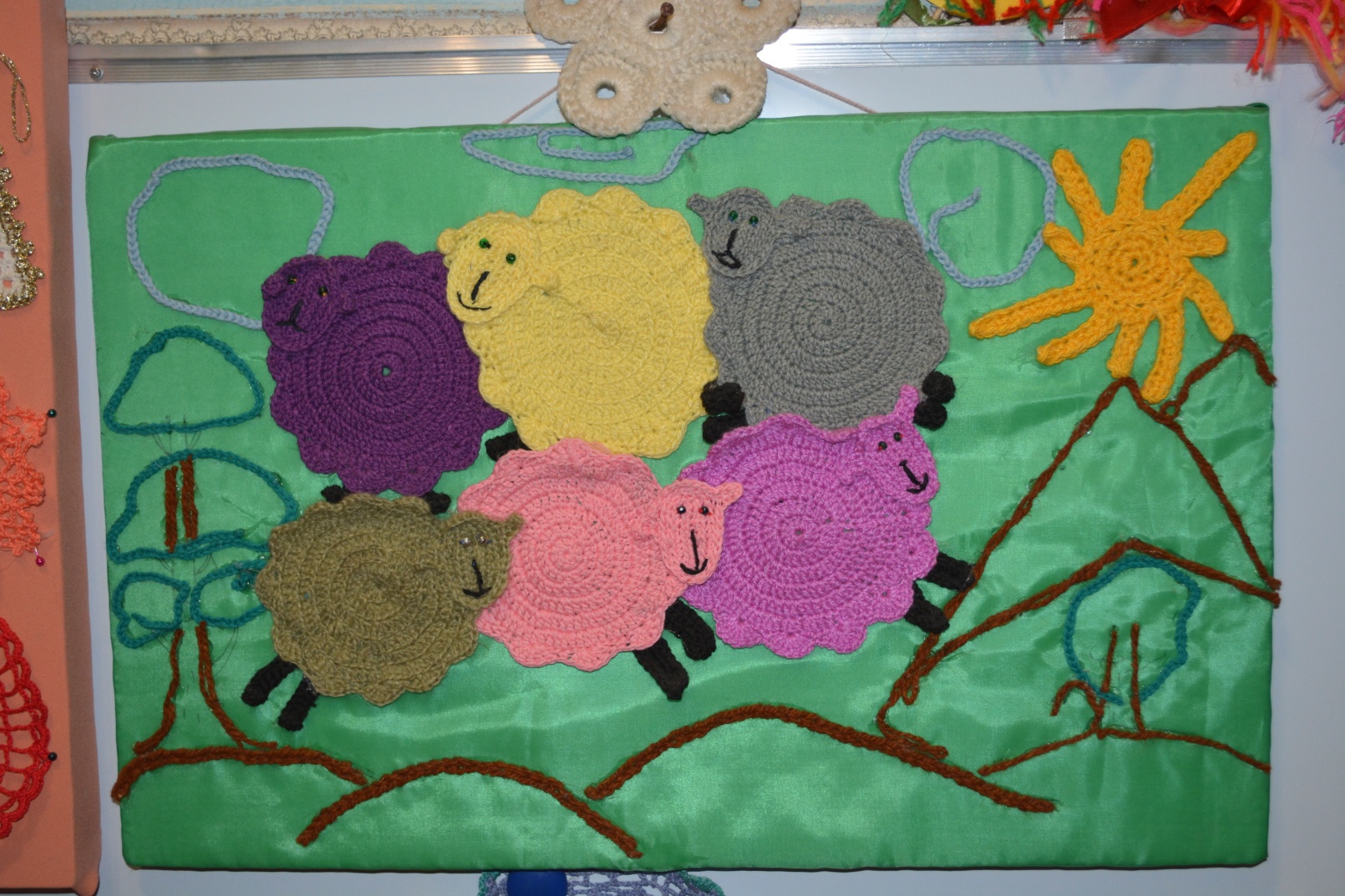 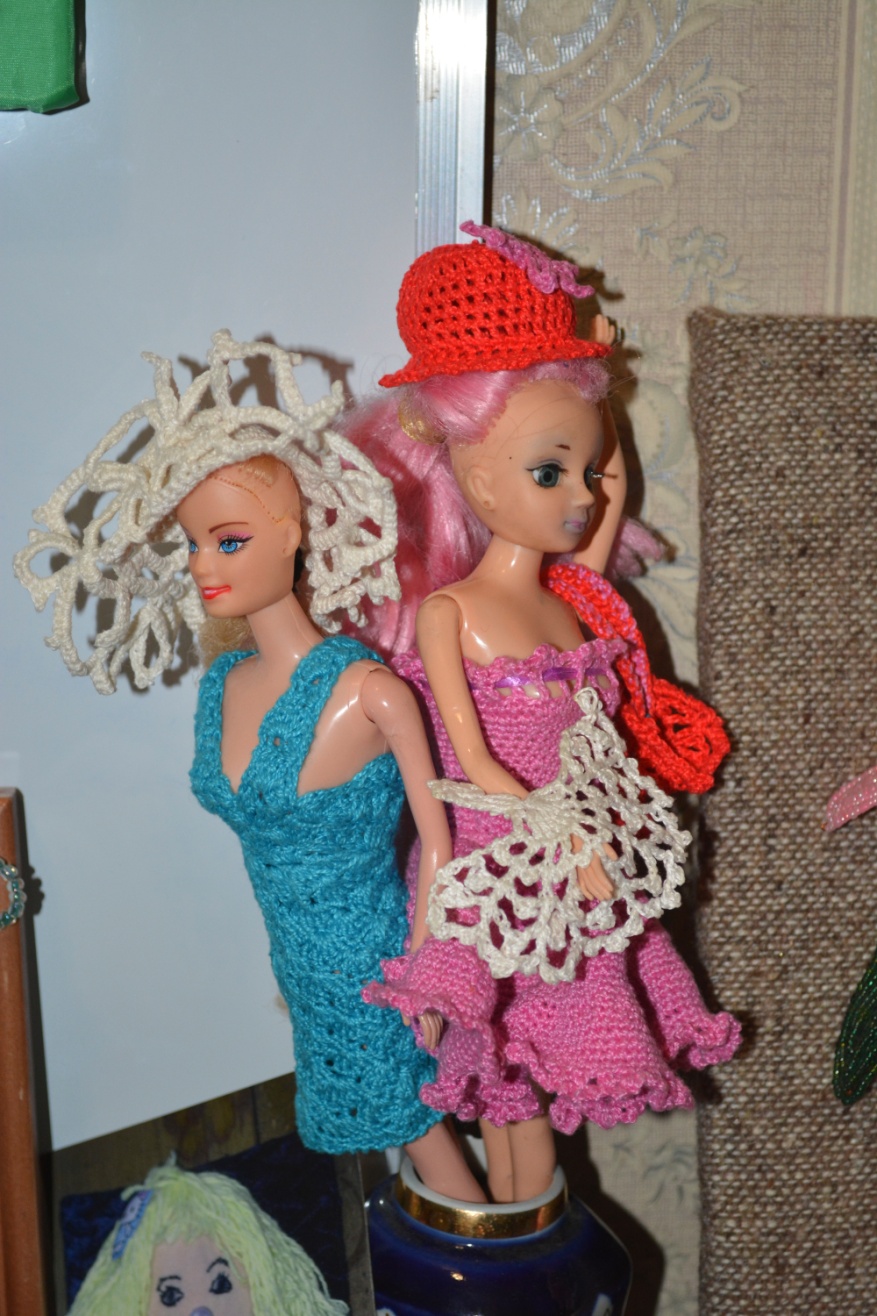 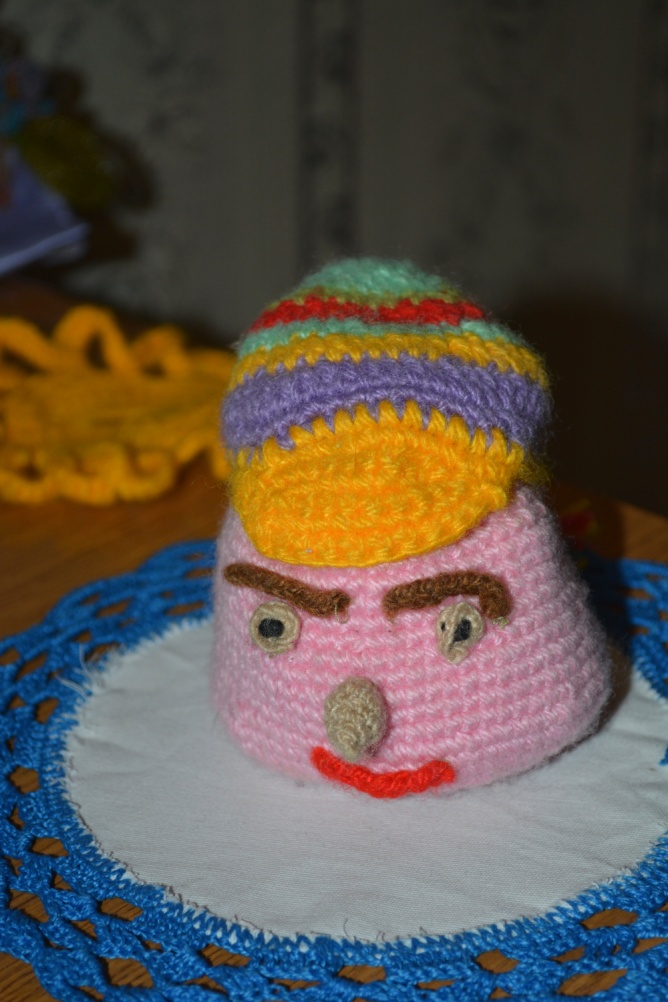 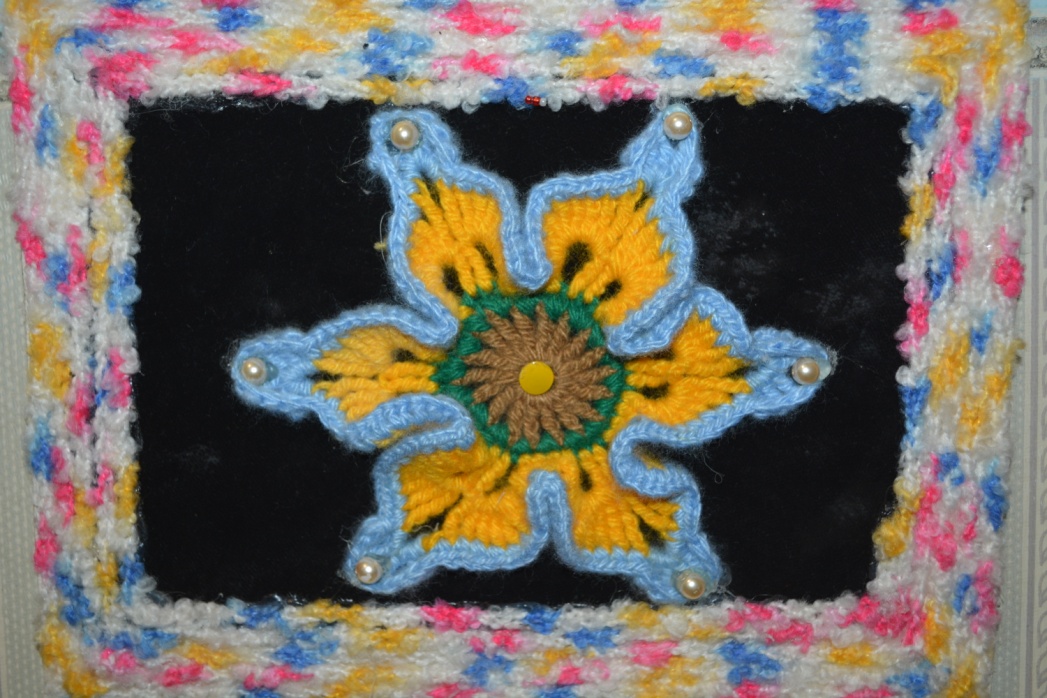 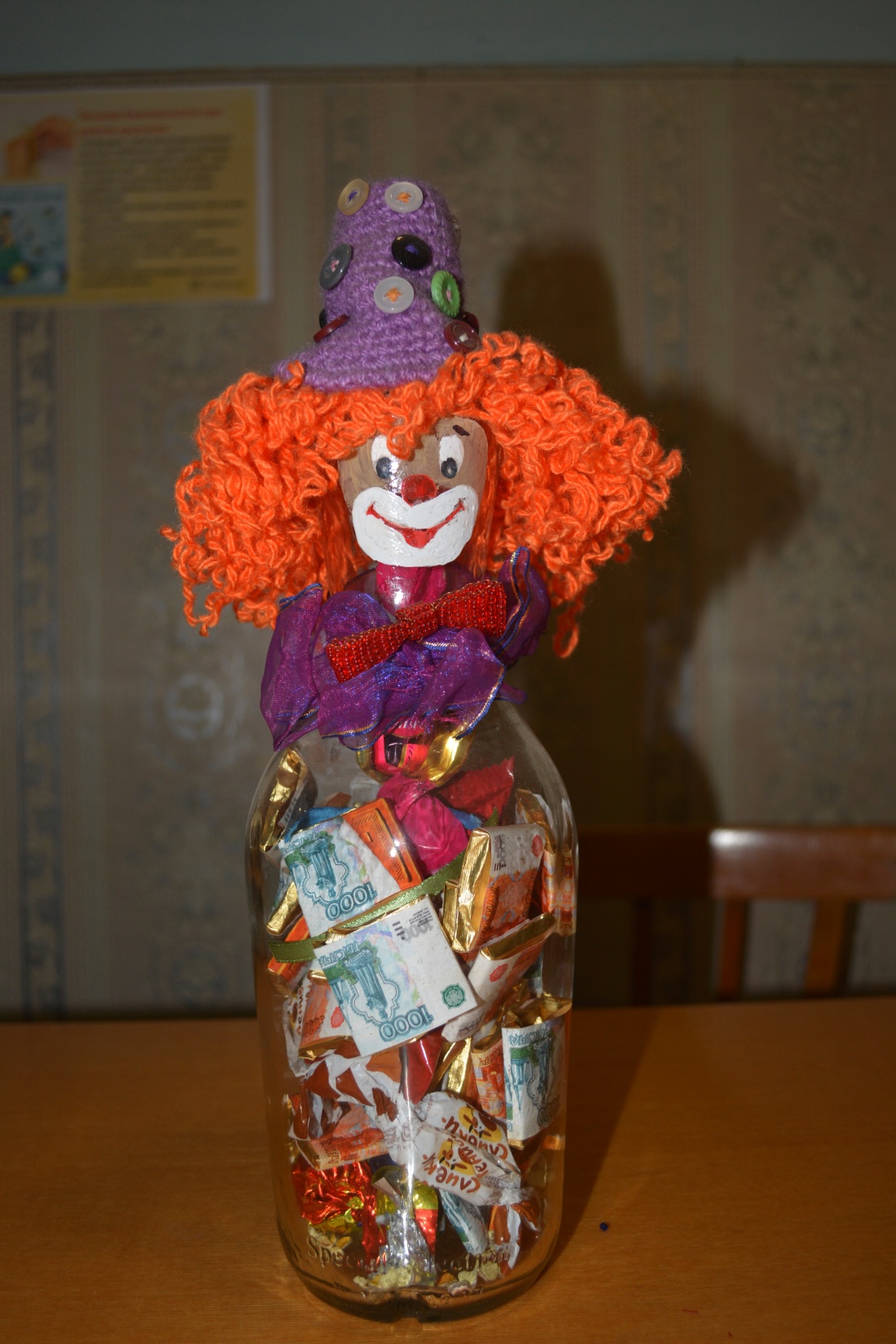 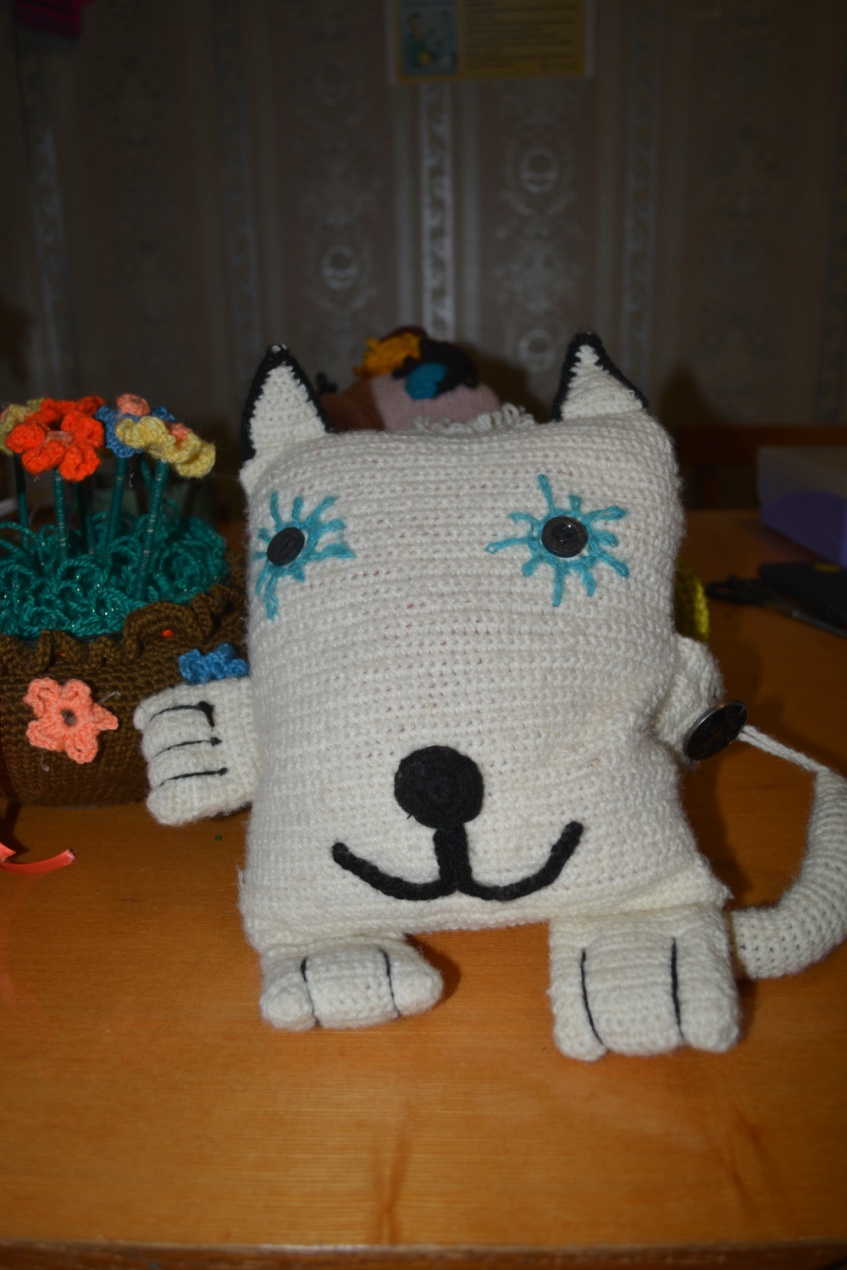 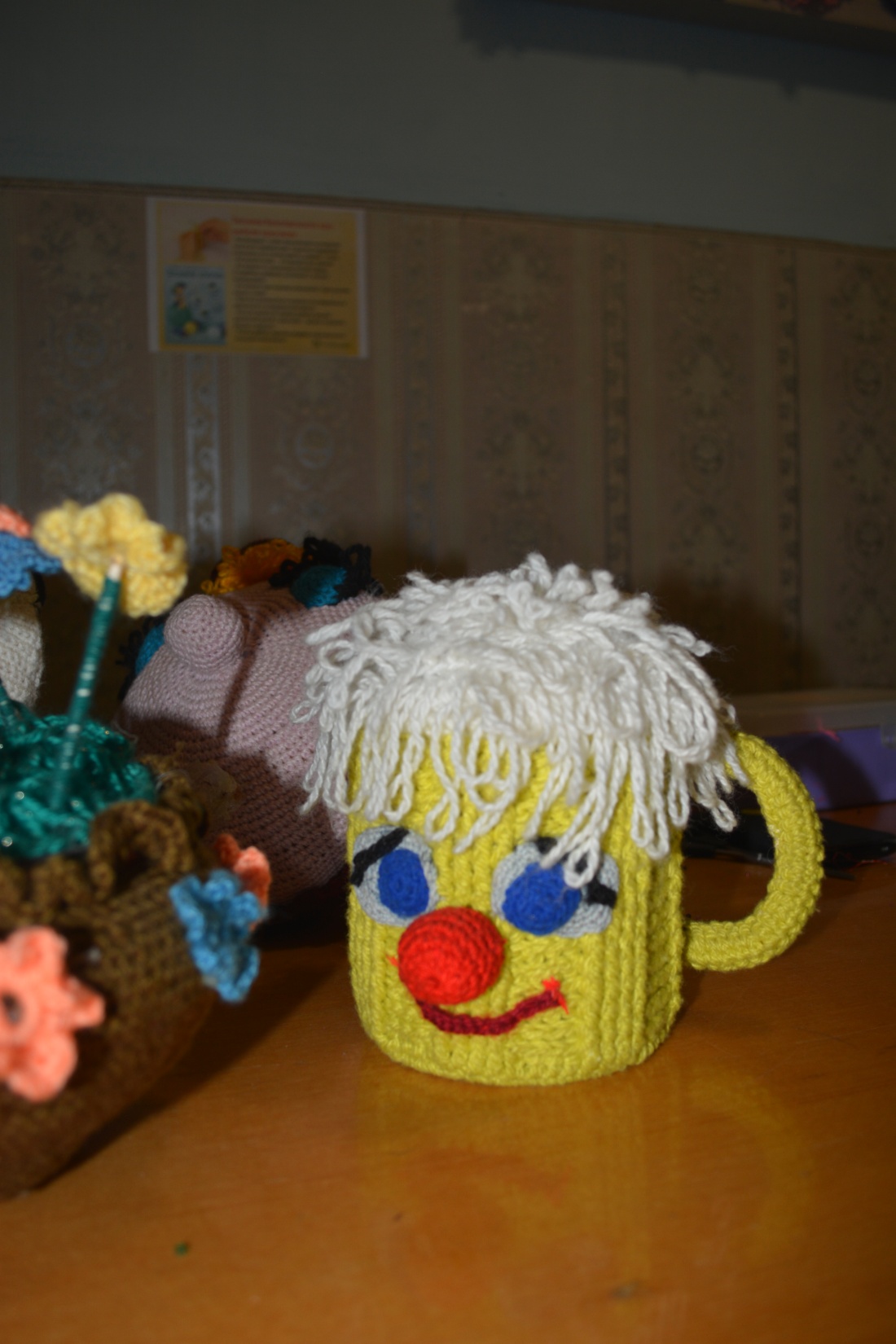 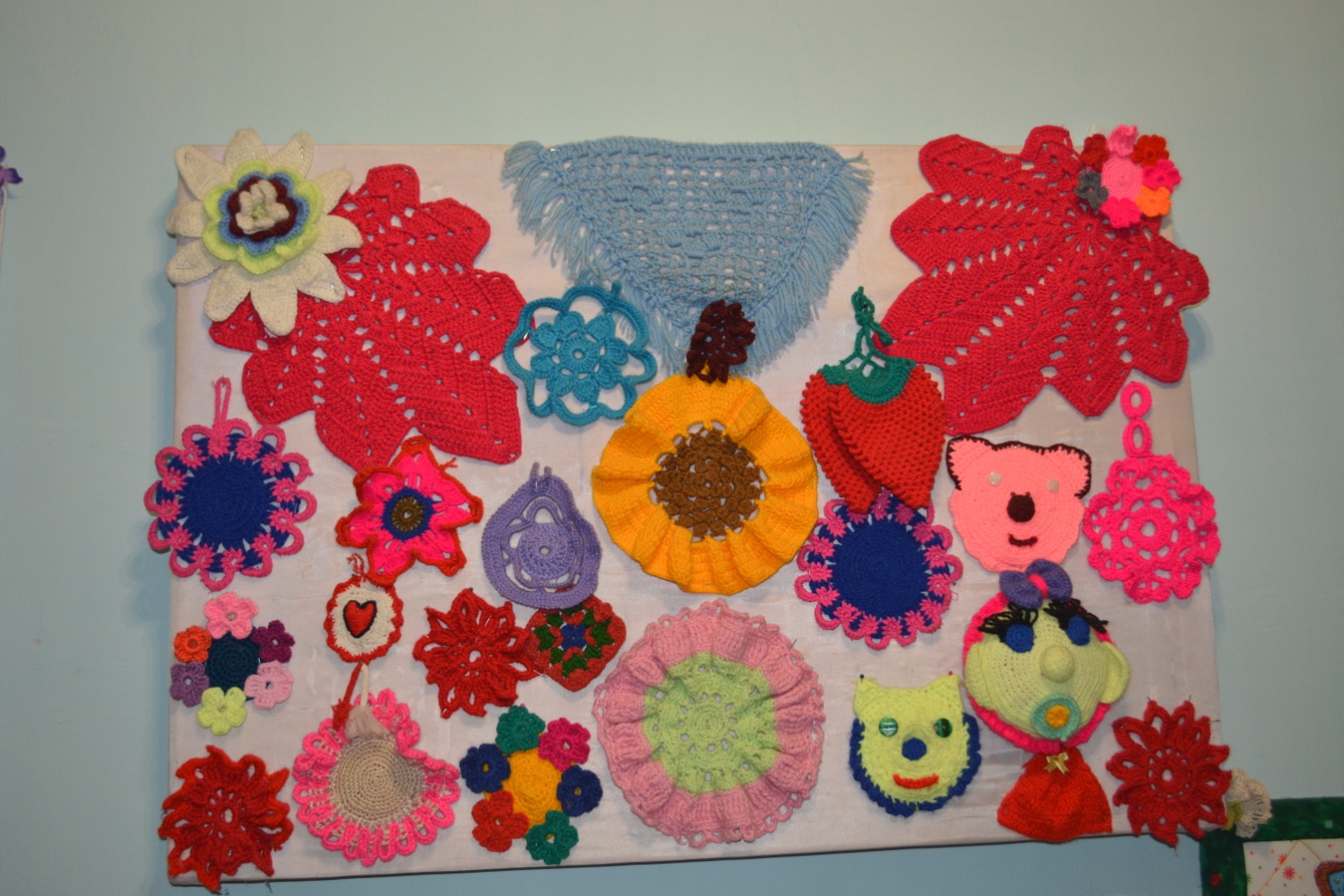 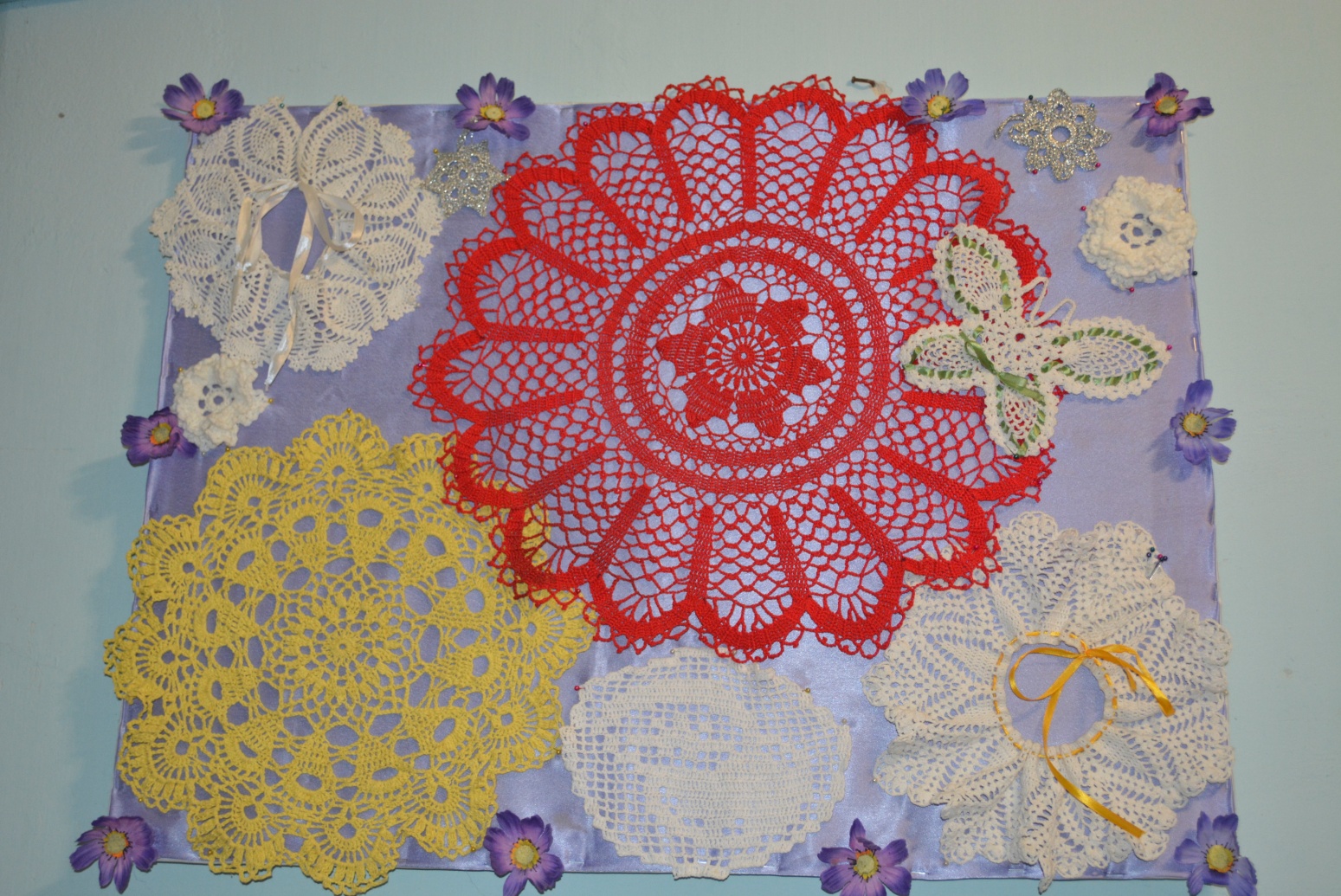 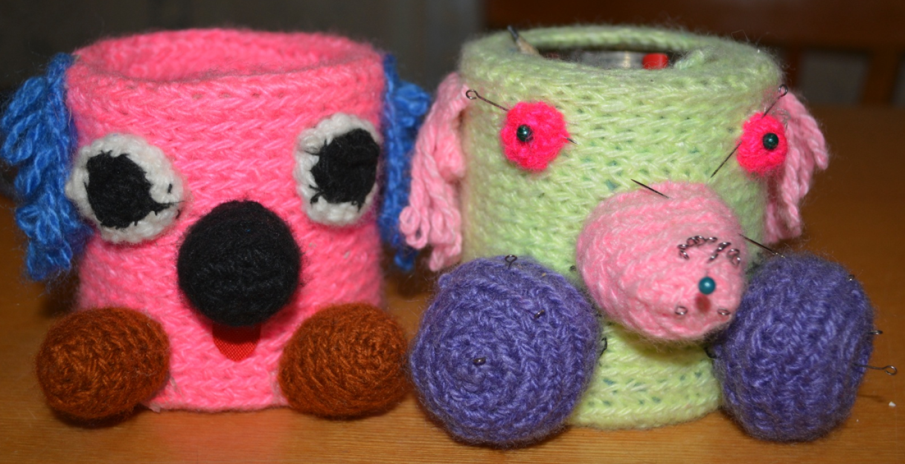 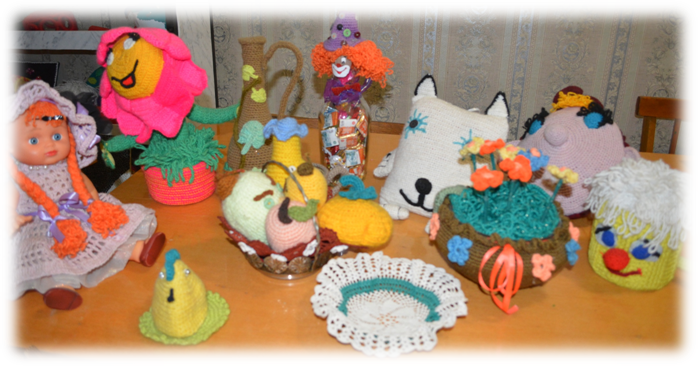 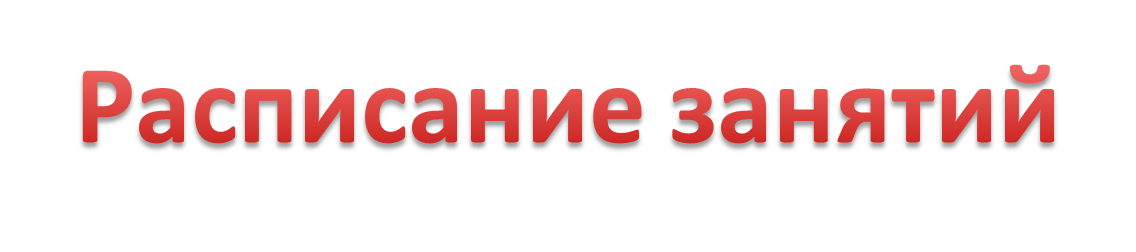 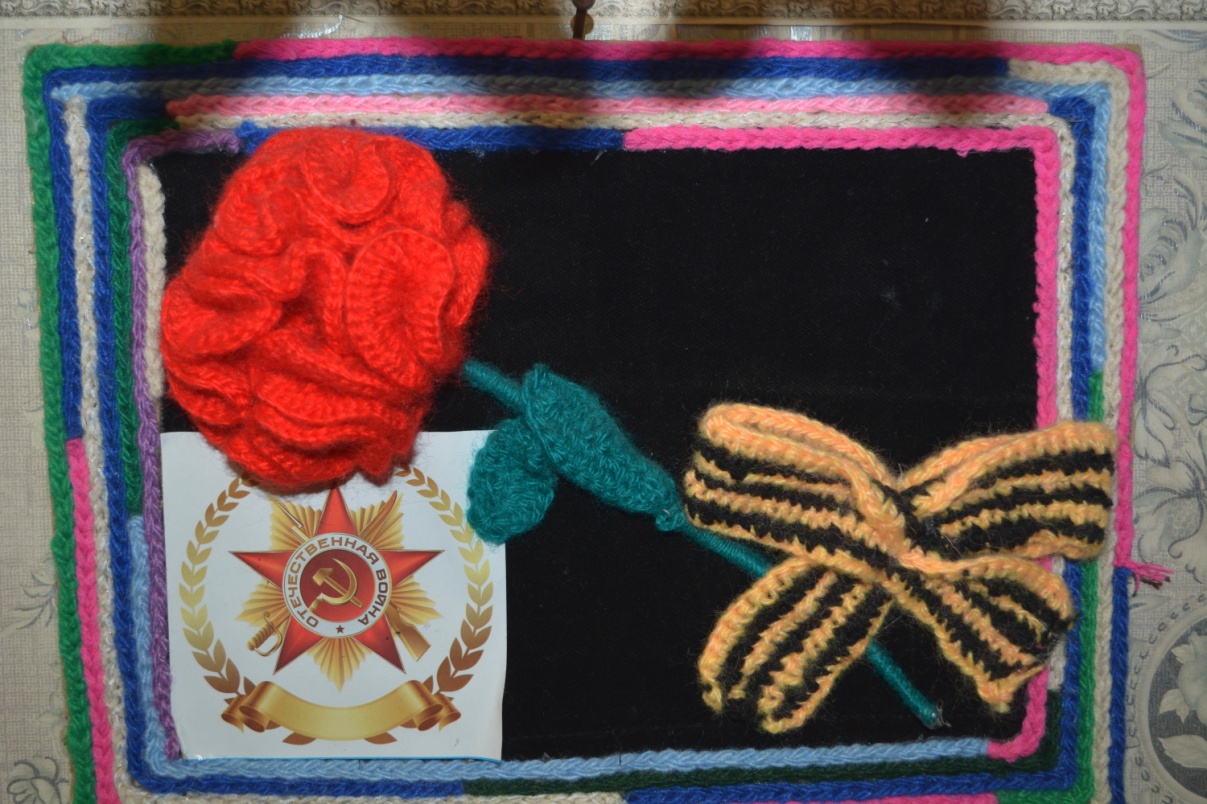 среда   9 00 -11 45
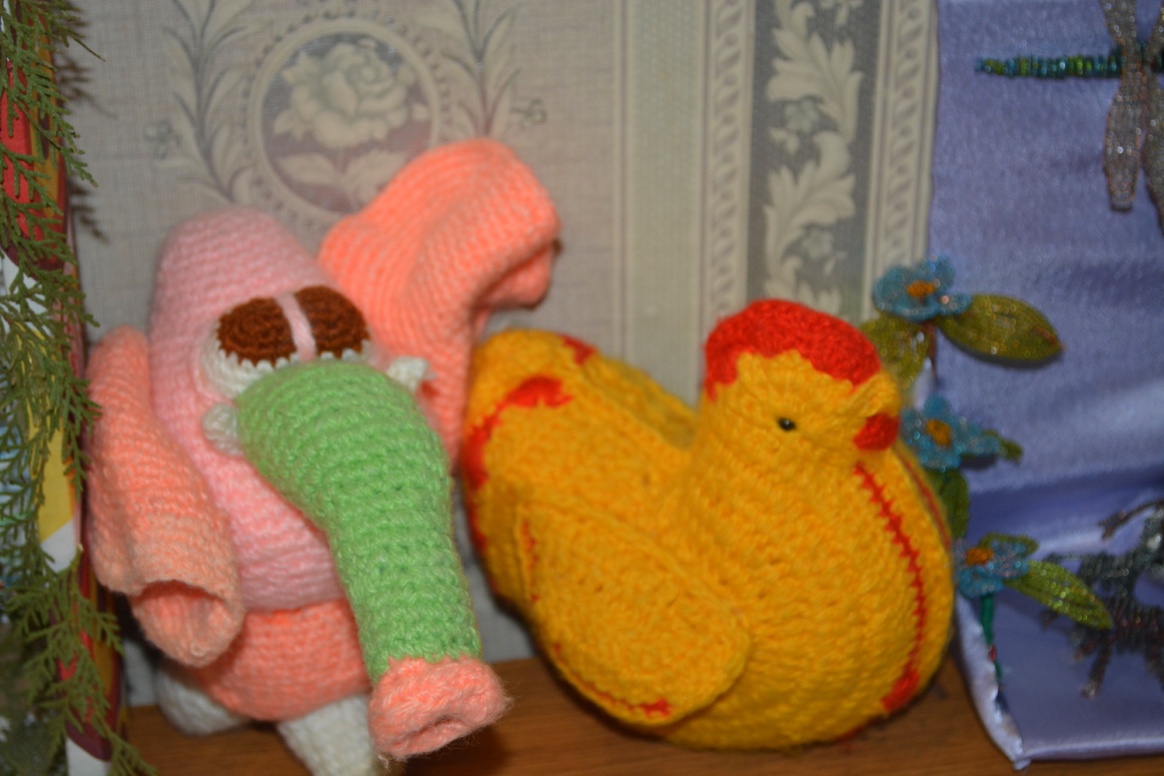 пятница   9 00 -11 45